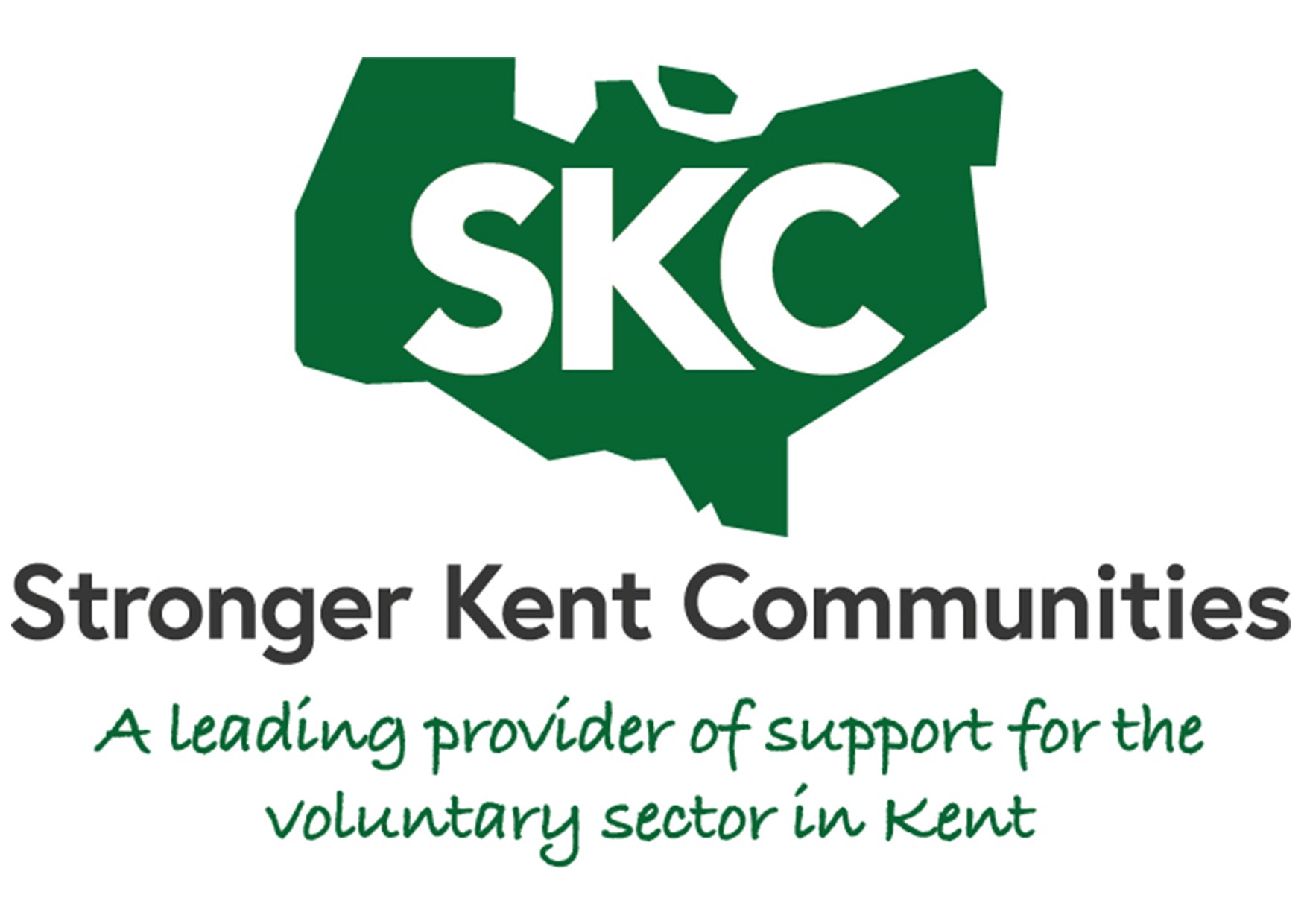 Katie McDaniel Where to start with corporate partnerships?
Why a business might give:
To fulfil their Corporate Social Responsibility (CSR)

To offset tax 

For positive publicity

To offset a negative public image
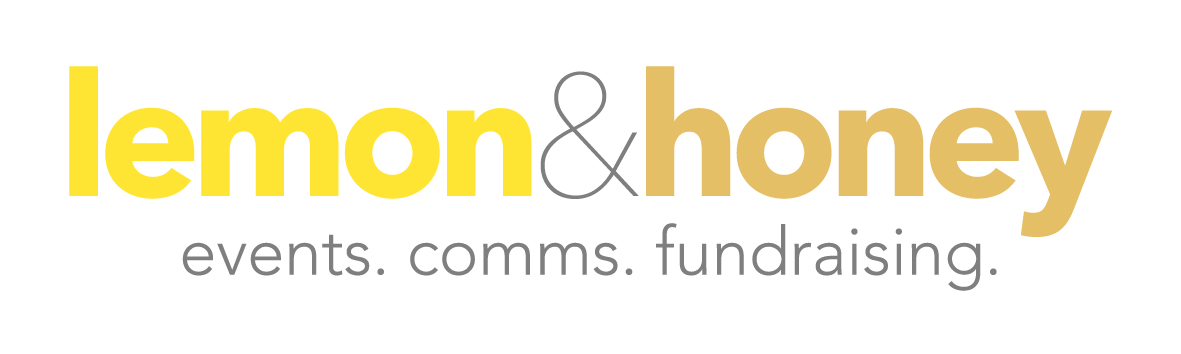 The difference is the difference between corporate approaches and grant applications.
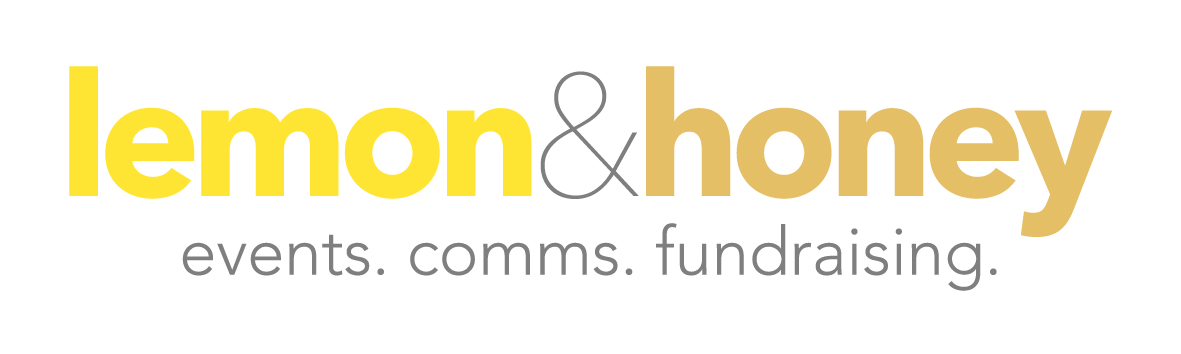 Preparation, preparation, preparation
1. Your values, your mission statement, your reasons for being…..

YOUR SYNERGIES
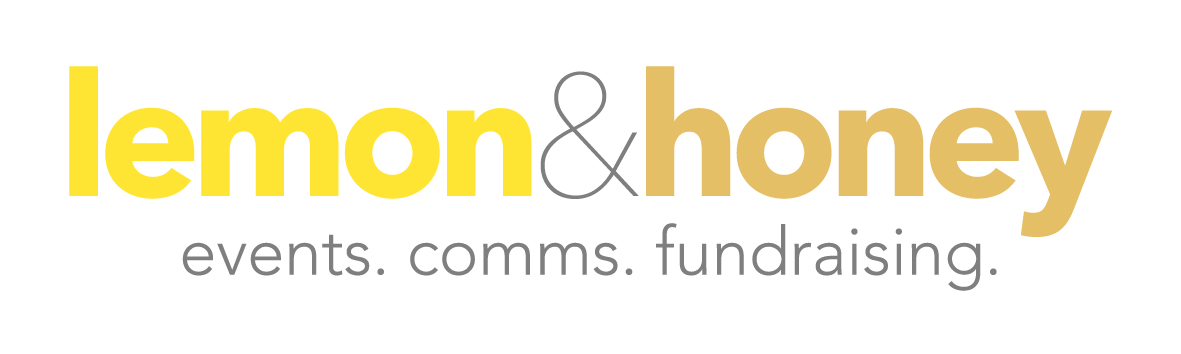 Preparation, preparation, preparation
2. Your services, your role in the community, the work you do…..

YOUR DELIVERY
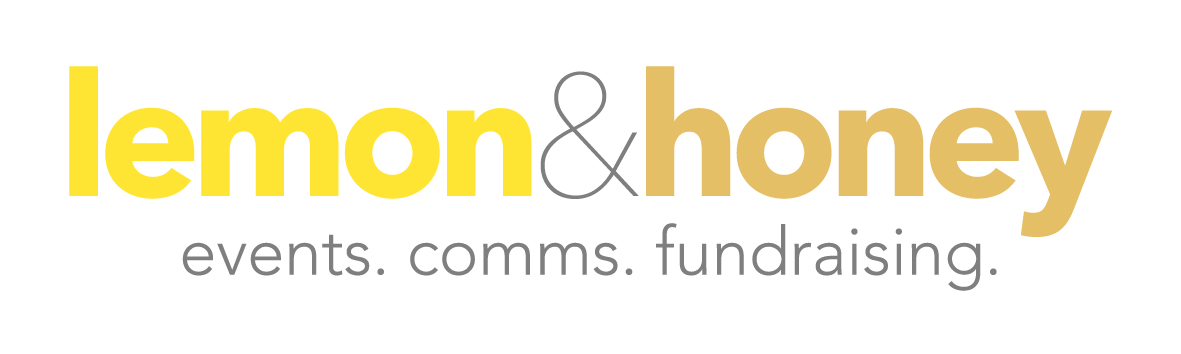 Preparation, preparation, preparation
3. What would be missing if you weren’t delivering…..

YOUR PR PITCH
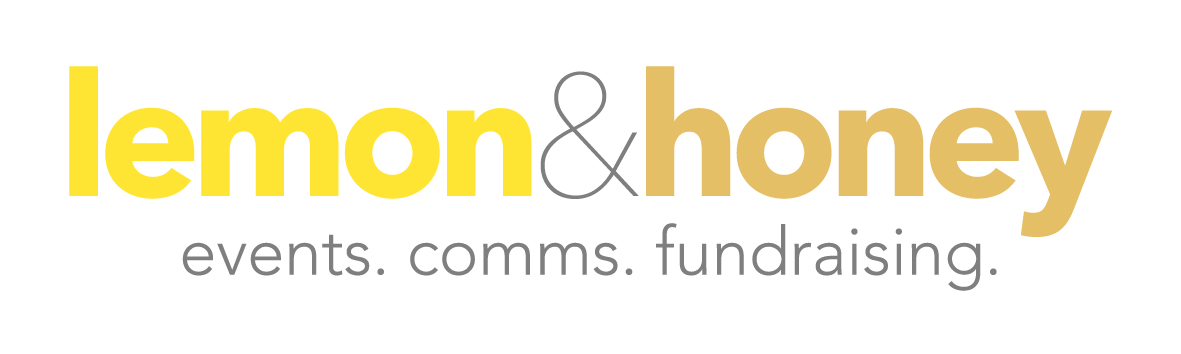 Preparation, preparation, preparation
4. What do you need money for…..

YOUR ASK
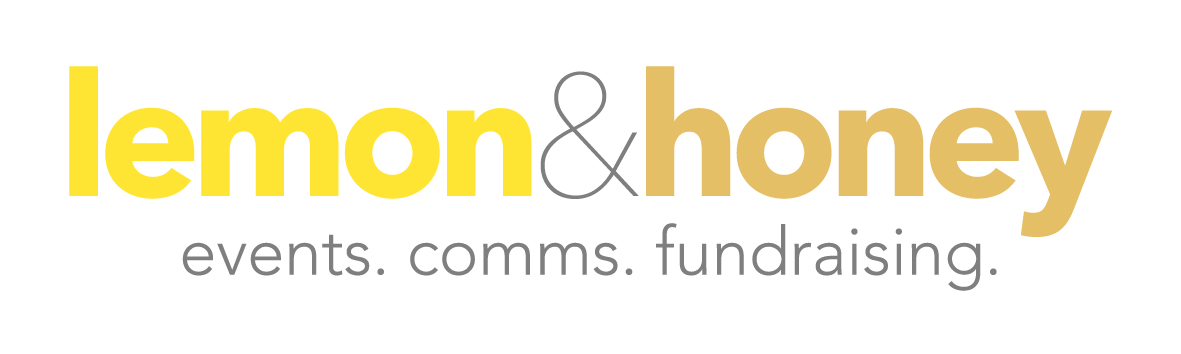 Change your mindset!
This is not a grant application!
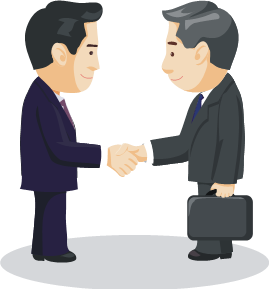 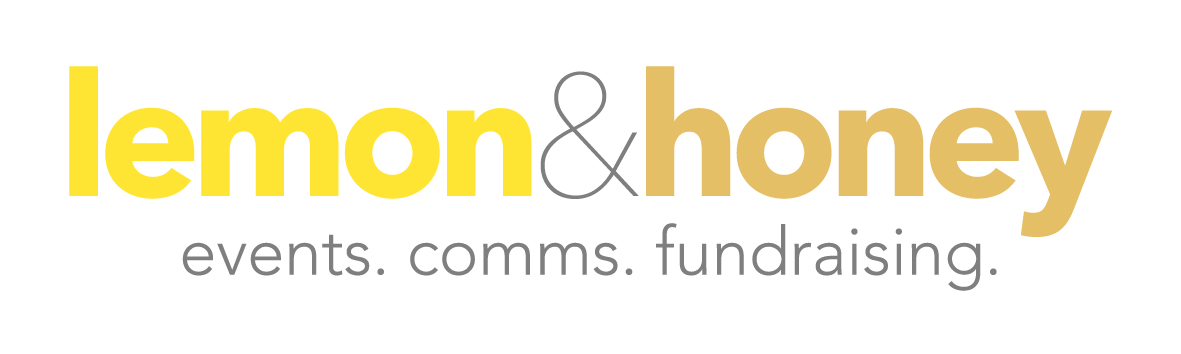 Preparation, preparation, preparation
5. What can you offer in return?

YOUR PROPOSAL
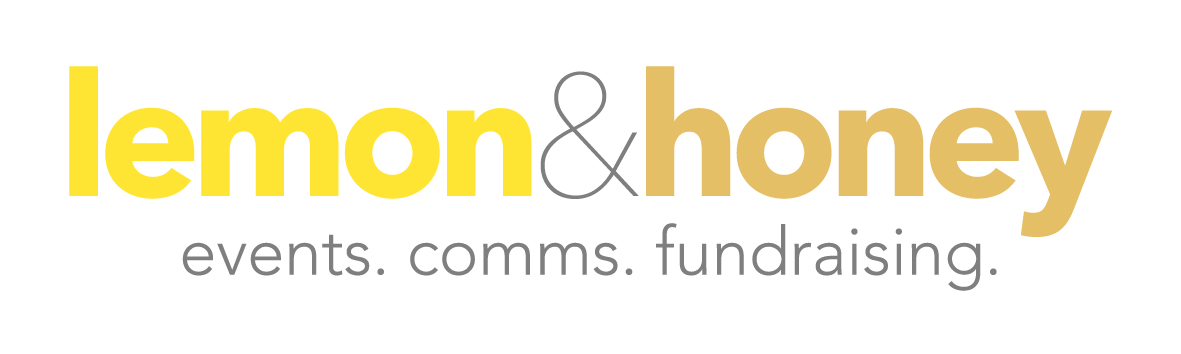 Research, research, research
1. Synergetic matches
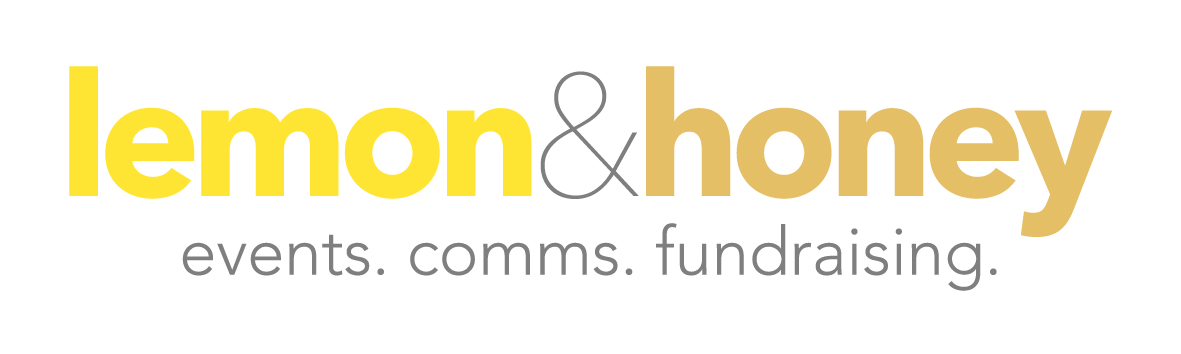 Research, research, research
2. Giving history, stories, About Us
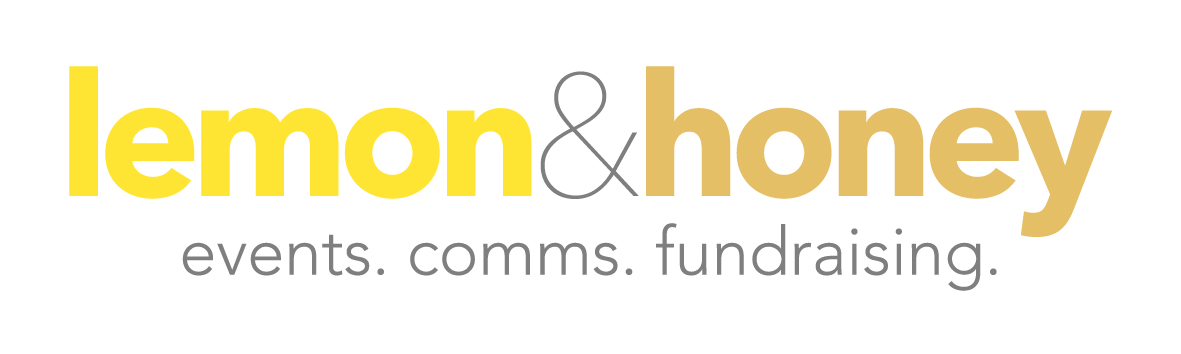 Research, research, research
3. Two lists:

Go for it!

Long shot
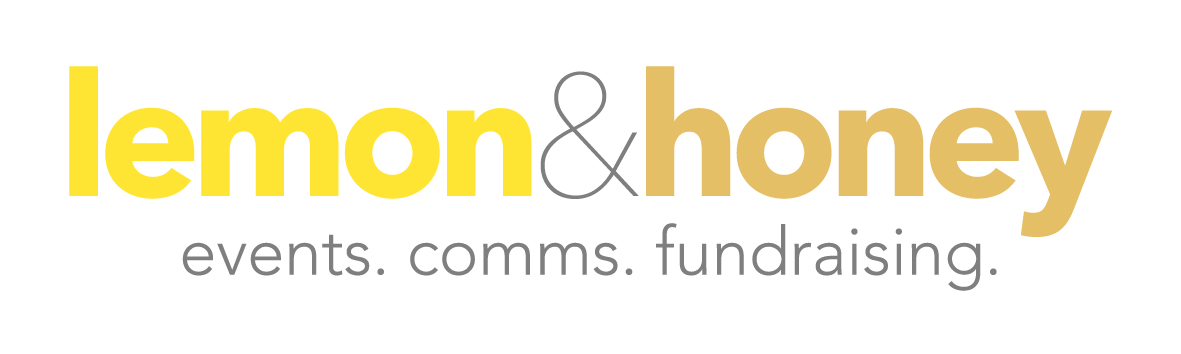 Research, research, research
4. Contact details online
Head of CSR >
Head of marketing >
CEO

5. Verify contact details by phone
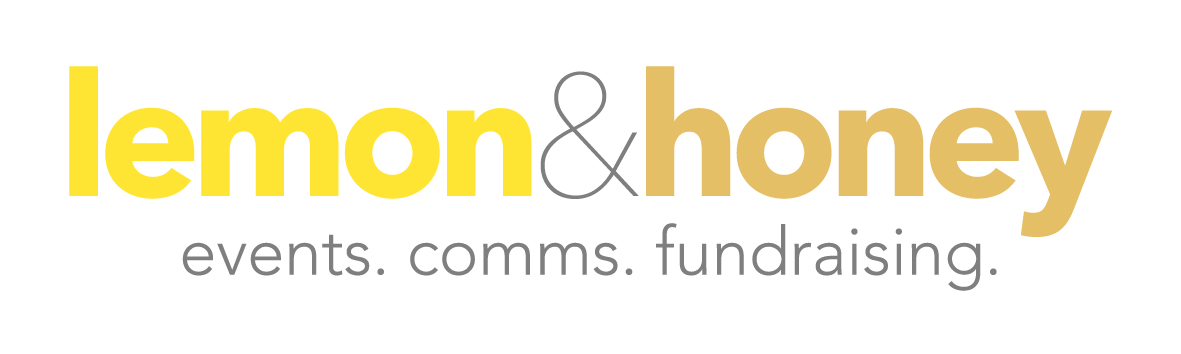 Research, research, research
6. Look to your own community - 
users
volunteers
friends
families
supporters
suppliers…..consider a direct reach
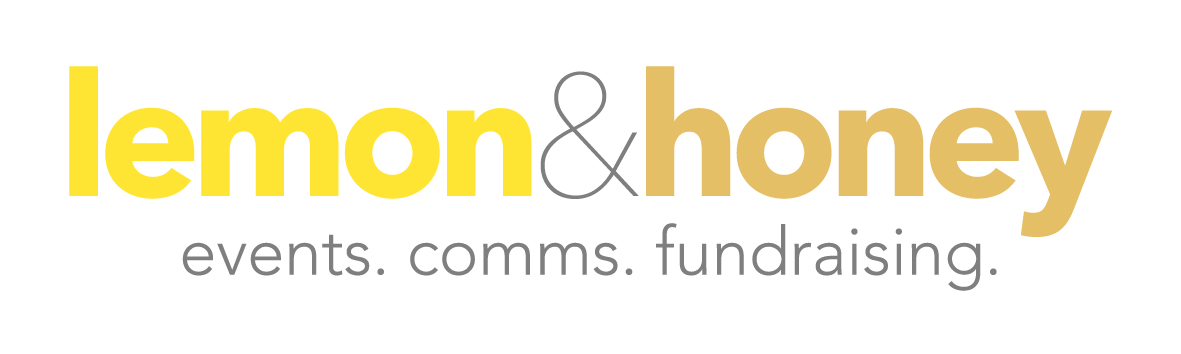 Your approach
A menu approach…..
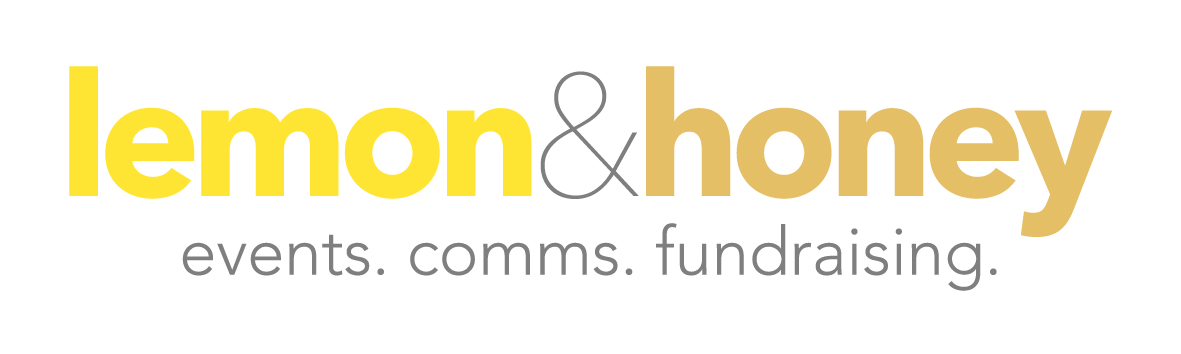 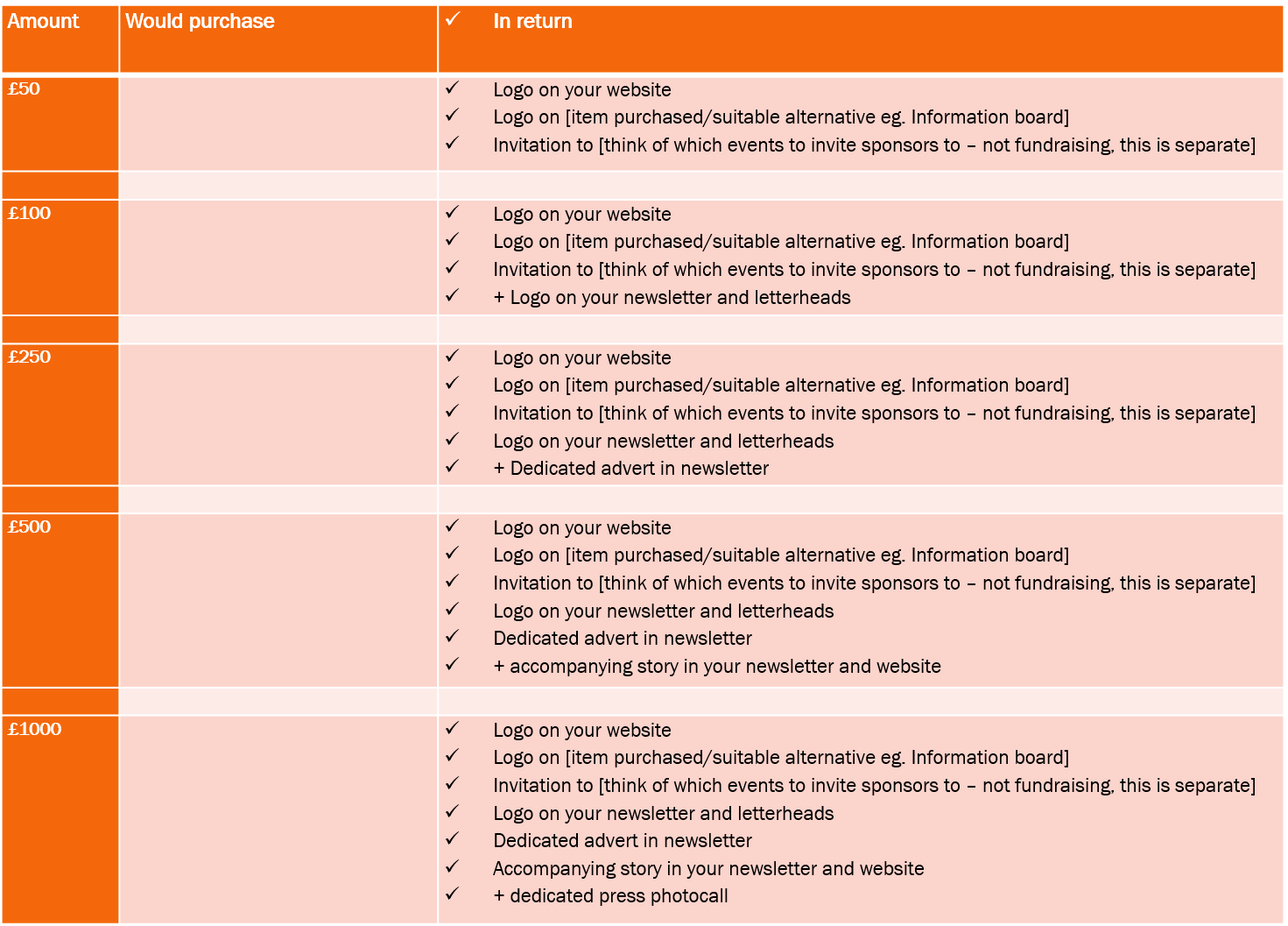 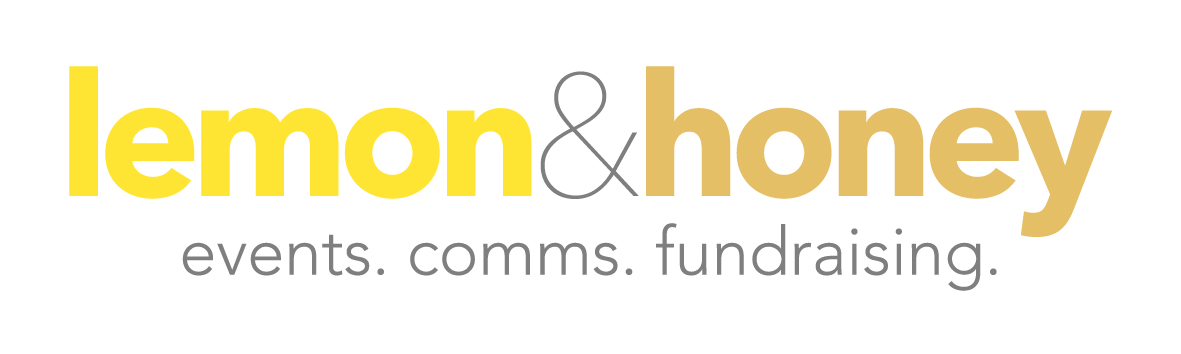 Your approach
Letter 

Email

Call

(Email again)
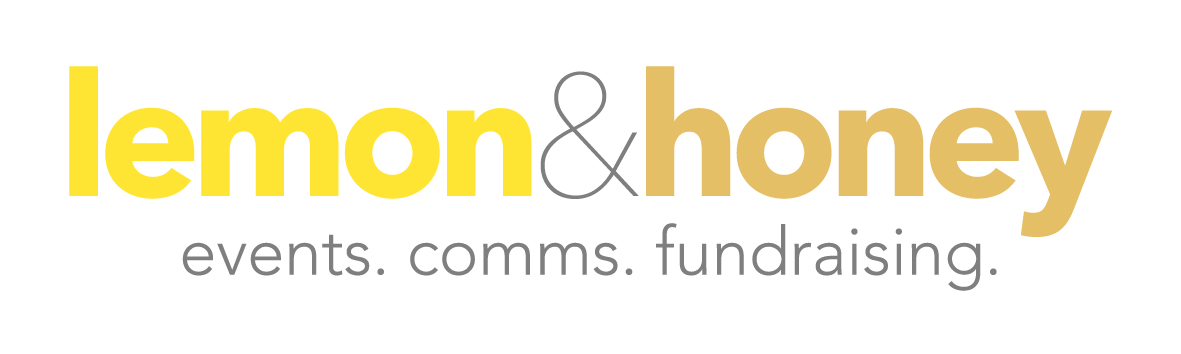 Your approach
Start with your reason for contacting – your synergy
Be direct in your ask in first paragraph – please help us to make this difference by
Include a figure – pick a middle menu item
Try and keep to one page
Don’t forget a call to action
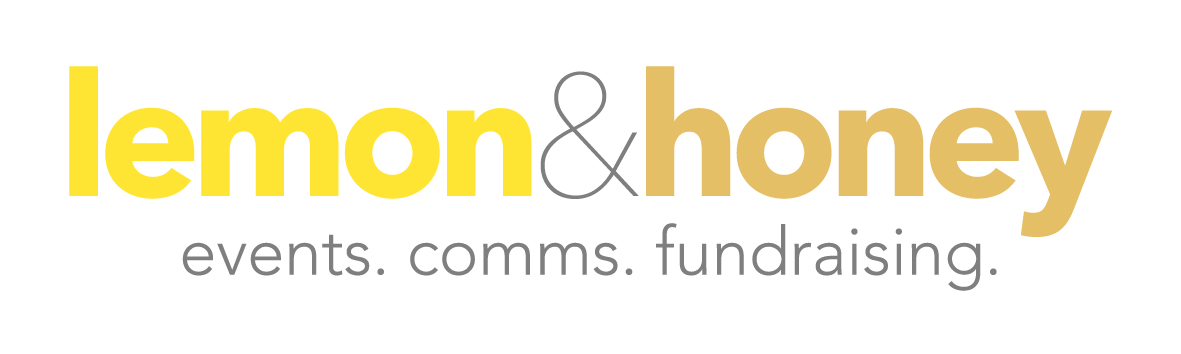 Be a good partner
Detail in a follow up email exactly what has been agreed on both sides. 

Deliver!  Keep them on guest lists for events and new initiative launches, add them to newsletters and mailing lists and check in periodically.
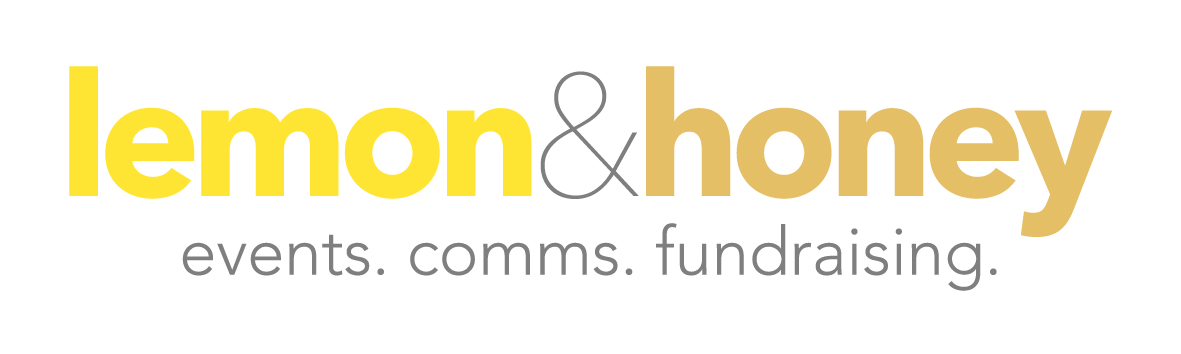 Be a good partner
Then you can go back to them again and begin to secure their giving.  Never underestimate how a £50 donation can turn into a £10,000 a year sponsor by being good partners and giving the business what they want and what you promised…!
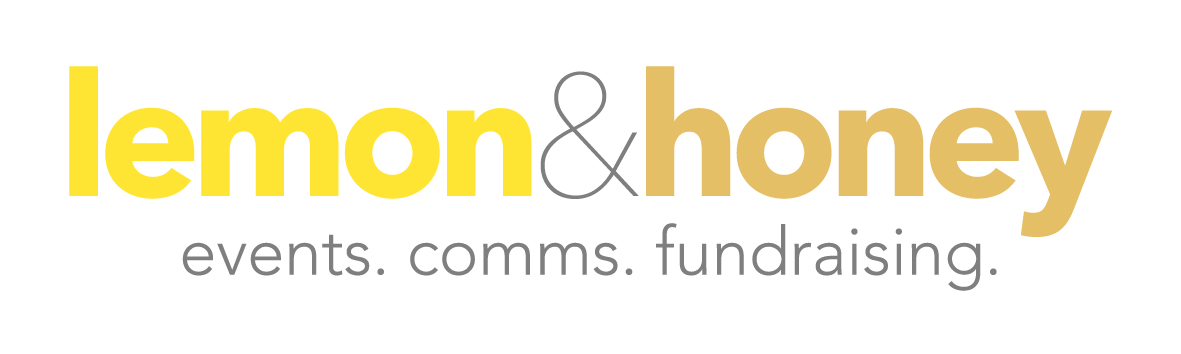 Other forms of corporate support
In kind support

ESV

Payroll giving
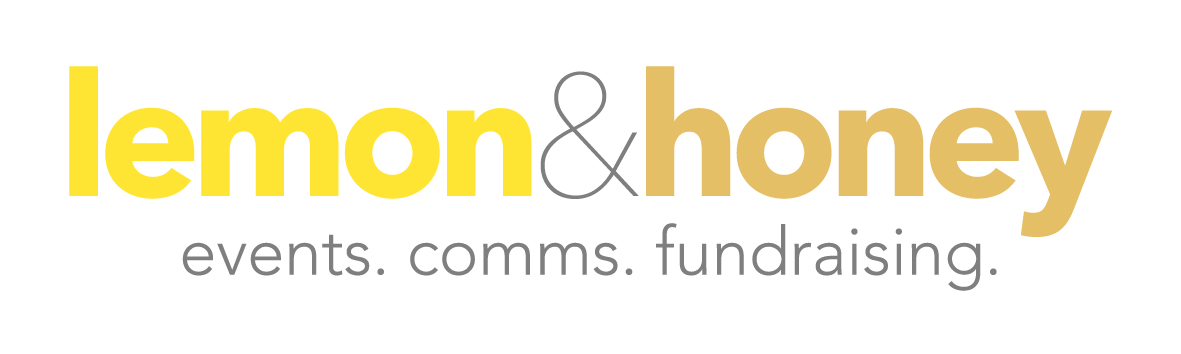 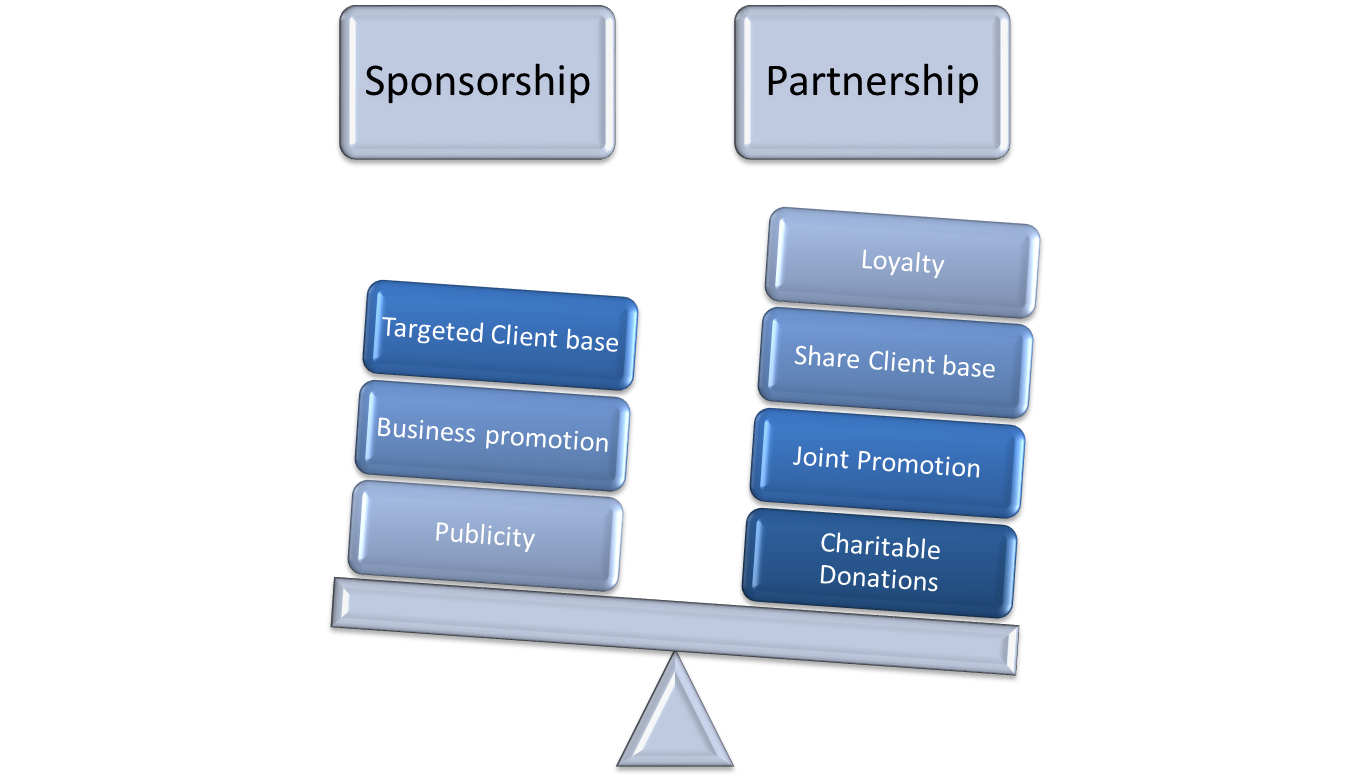 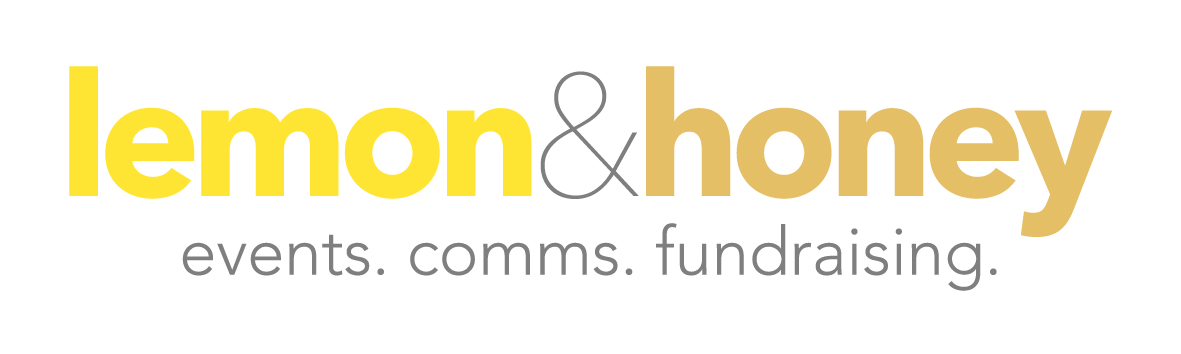 Any questions?
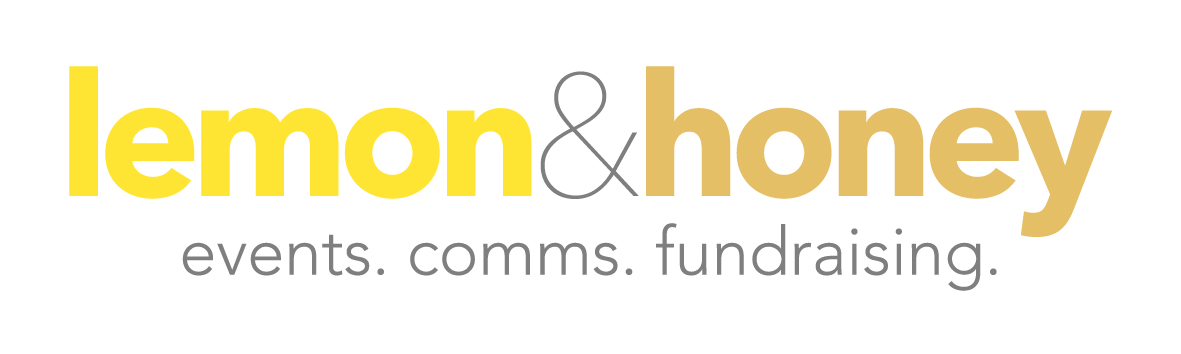